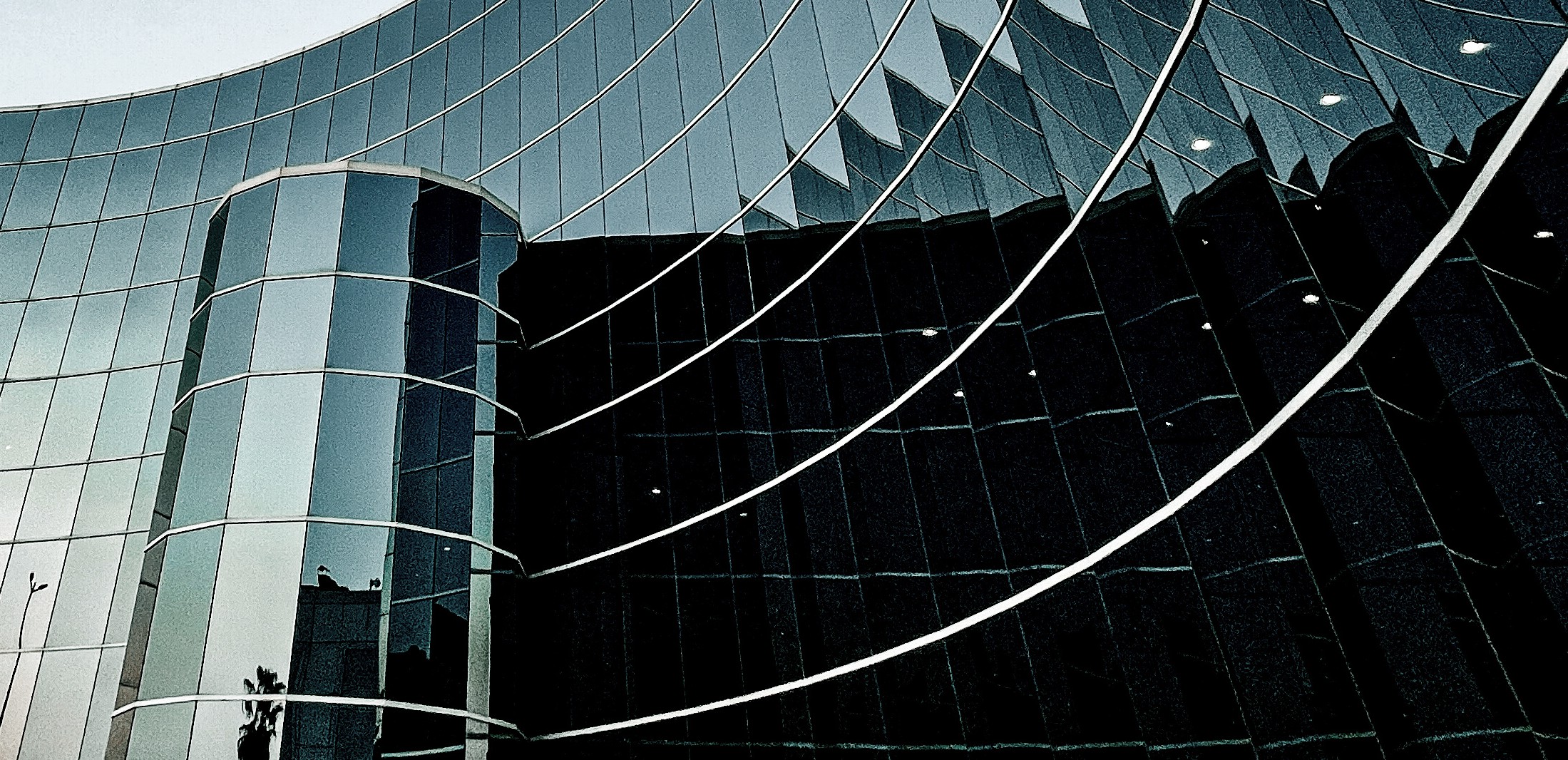 INVISIBLE CHIP  TRACKER
MARKETING PROJECT
PRESENTED BY: AQSA HUSSAIN  DEPARTMENT: MANAGEMENT STUDIES
INVISISBLE CHIP TRACKER
Invisible Chip Tracker - that detect or  tracks a person location
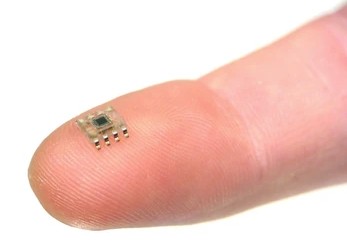 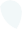 The purpose of tracking system is to determine the location or direction of a  target. An ideal tracking system would maintain contact and constantly  update about the target location. The main purpose of inventing this chip is  about the kidnapping cases occur now-days in Pakistan.
The rate of kidnapping children is severe  as well kidnappers also target adults.
This chip is for every age of person.
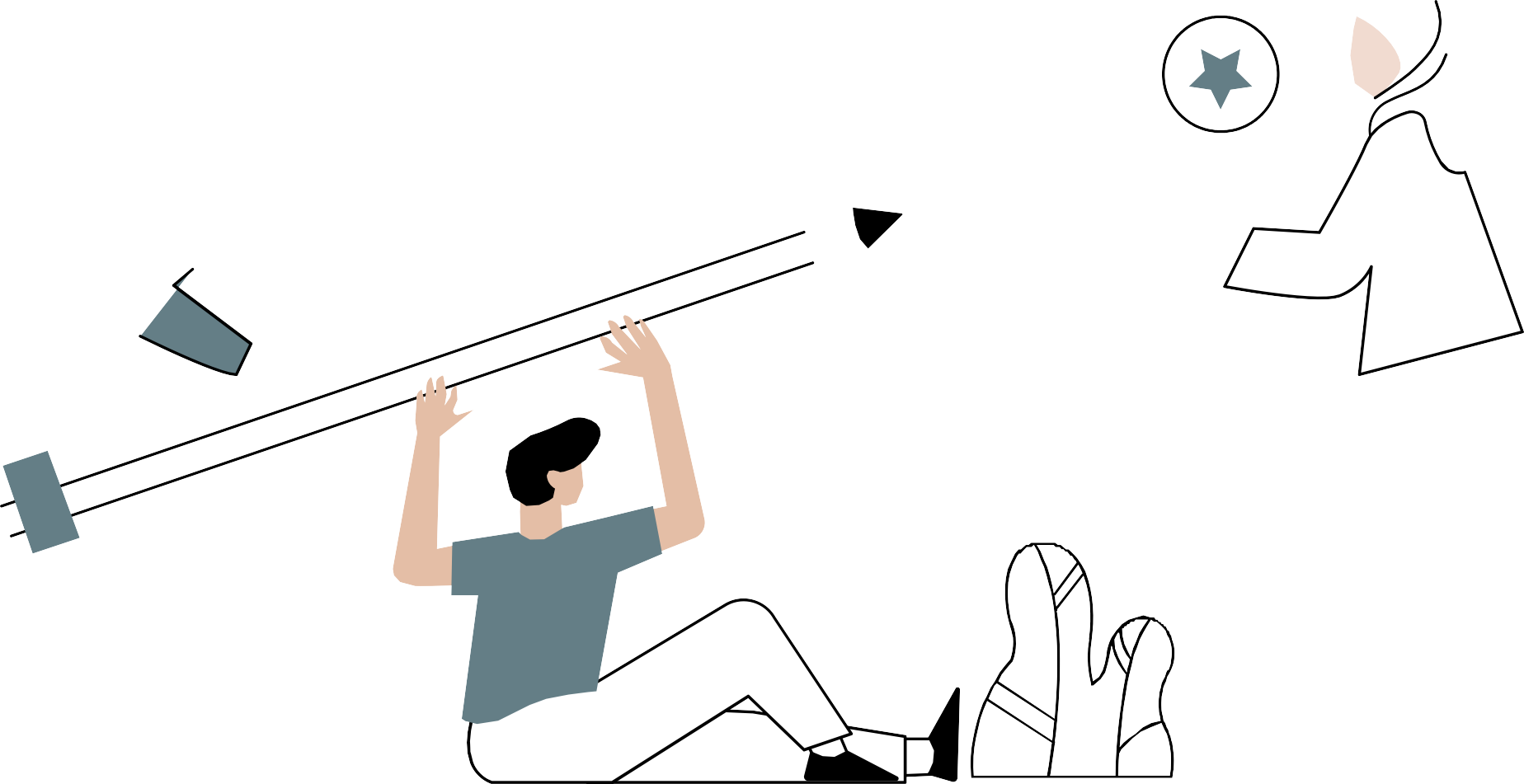 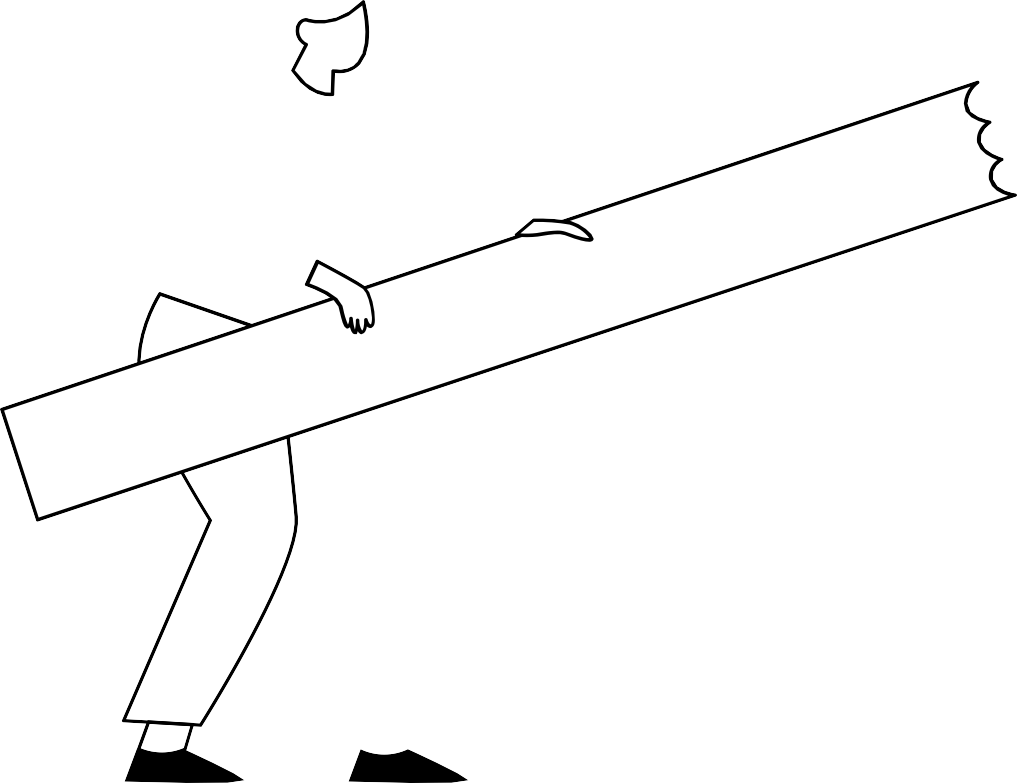 OBJECTIVE
PROCESS
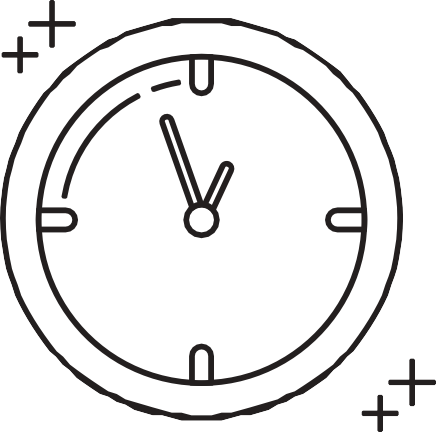 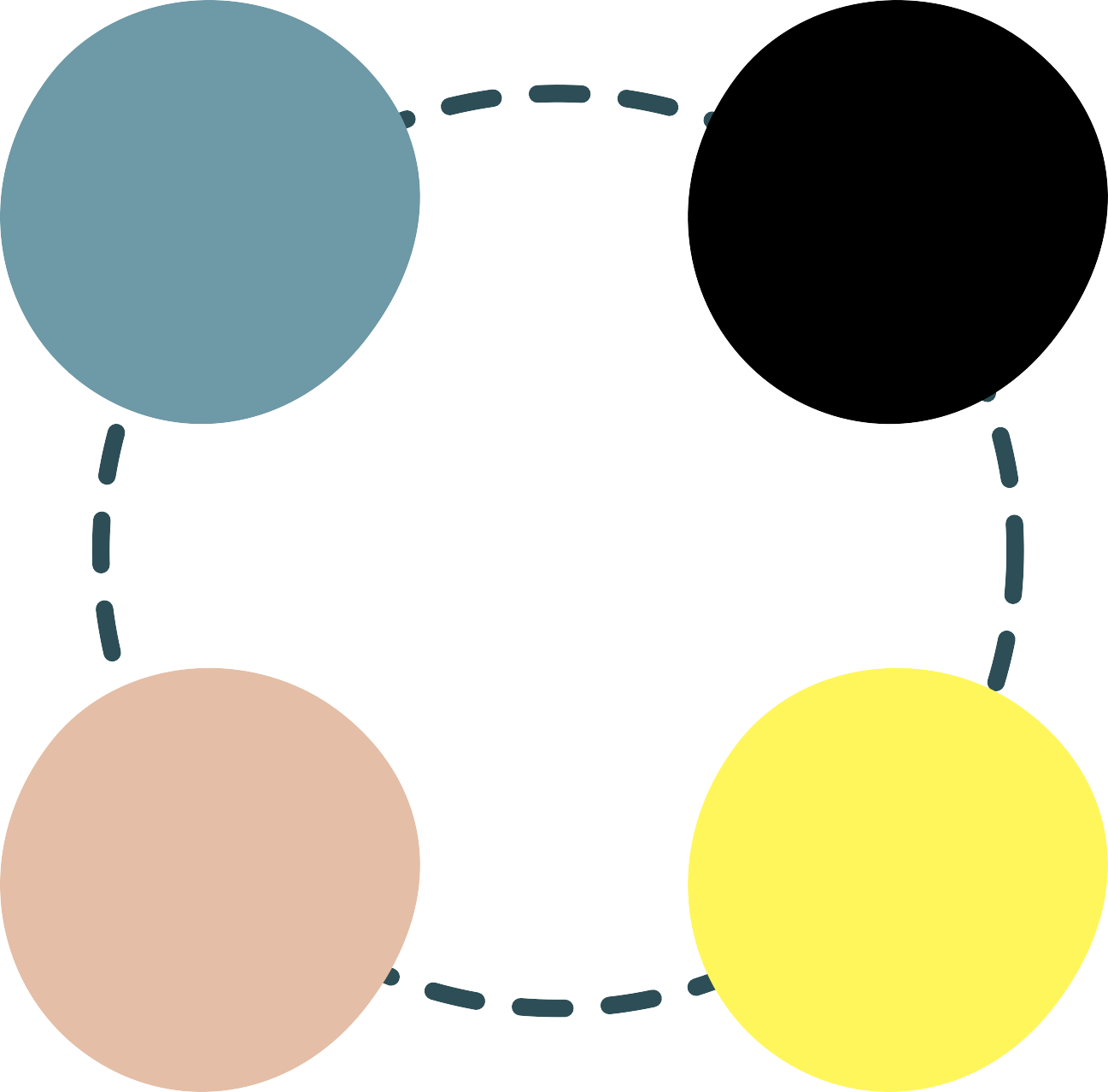 Download the application in your  mobile.
	Login the tracker application with the  tracker ID that are written in invisible  chip tracker.
	After login, make sure to allow  location access.
DOWNLOAD  APP
LOGIN
LOCATION  ACCESS
TRACKER  ID
FEATURES
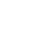 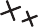 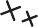 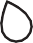 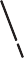 NO AGE LIMIT
Everyone use this invisible chip easily,  there is no age limit related to this chip.
EASY TO USE
This chip is very easy to use. We control it  through the app, all the activation and the  deactivation options present in the app.
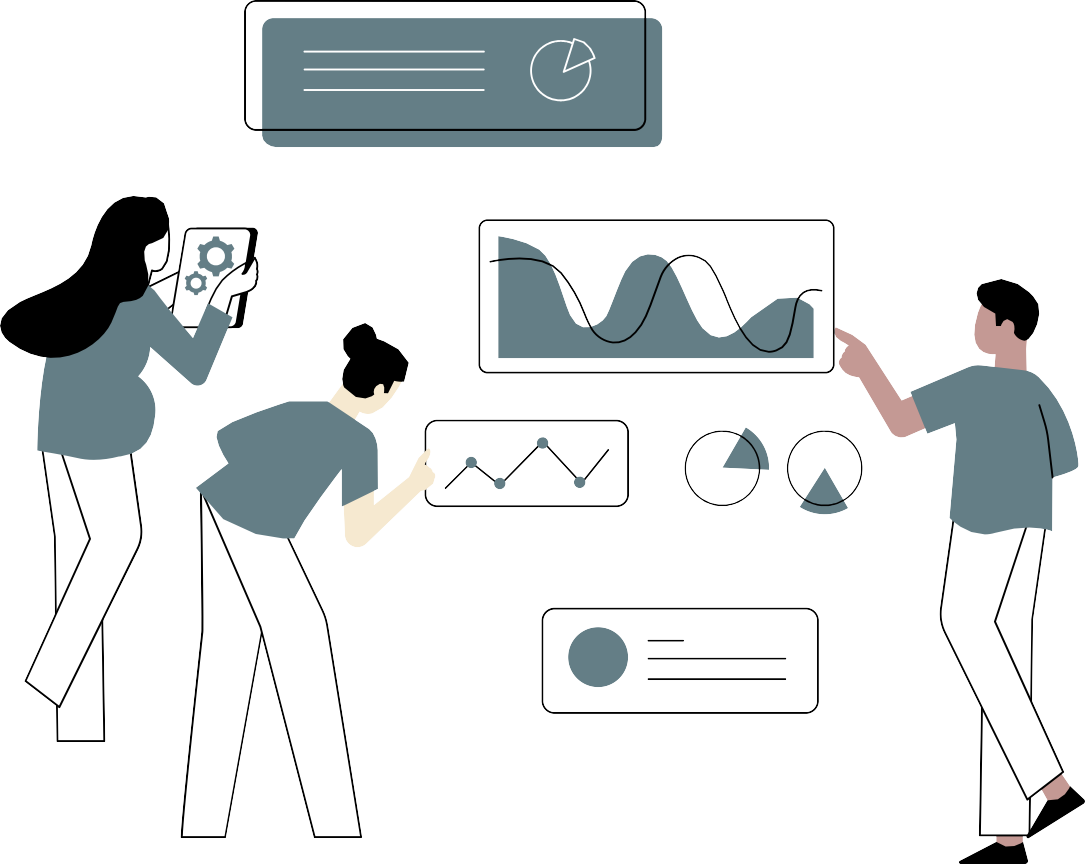 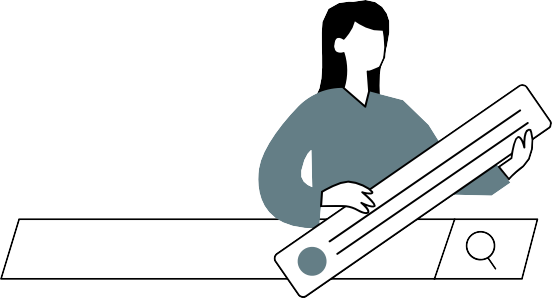 INVISIBLE
This chip is transparent and become  invisible	when it stick to skin. No one can  see this chip neither any electronic  machine will detect it.
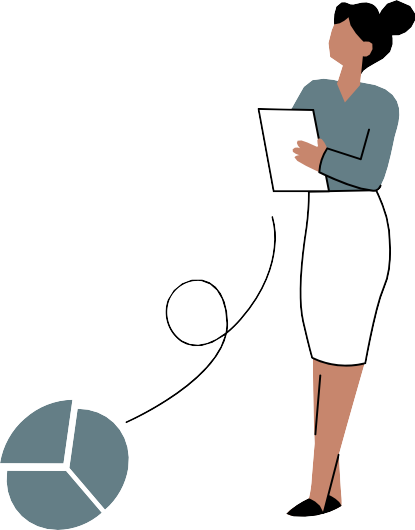 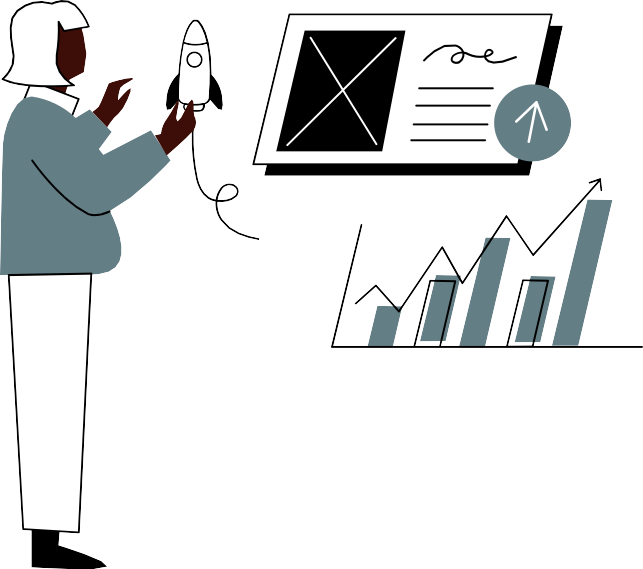 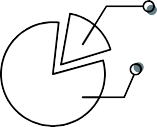 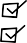 FEATURES
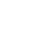 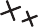 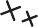 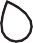 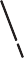 LOCATION TRACKER
Invisible chip is a location tracker that will  track the location of the target and  constantly update about the target  location by the help of app.
STICK TO SKIN
This chip is stick to the skin with adhesives  or spirit gum which is a go-to adhesive. It  is water-proof but can easily be removed  with an acetone-based remover.
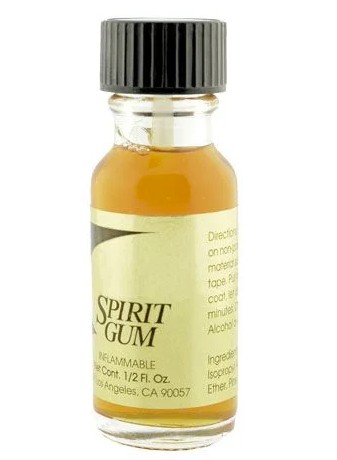 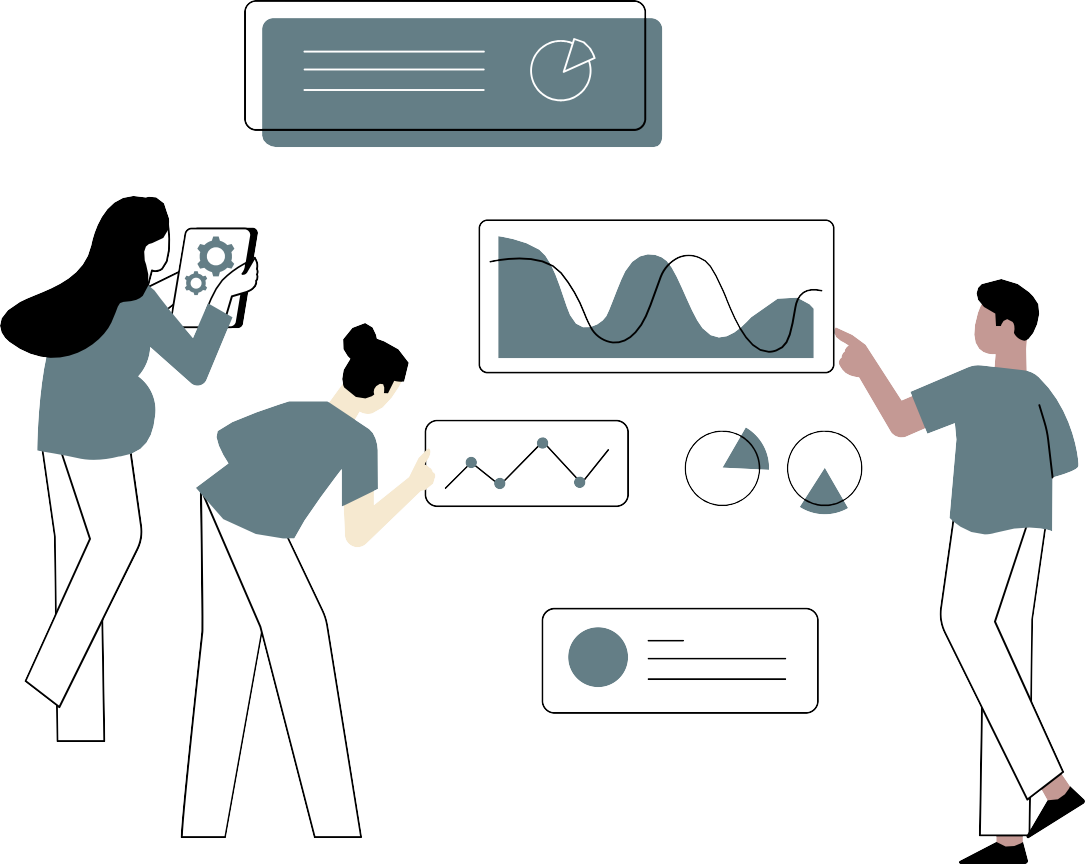 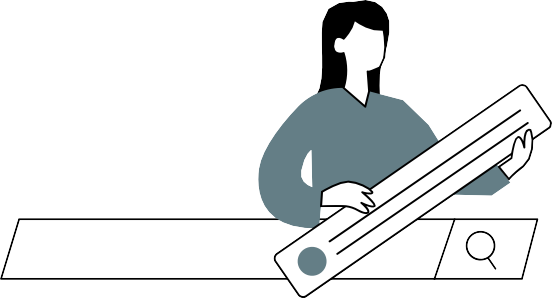 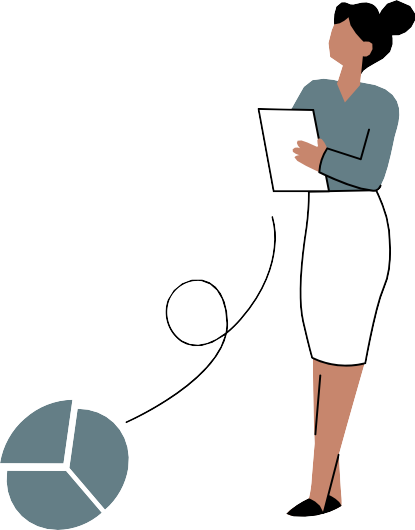 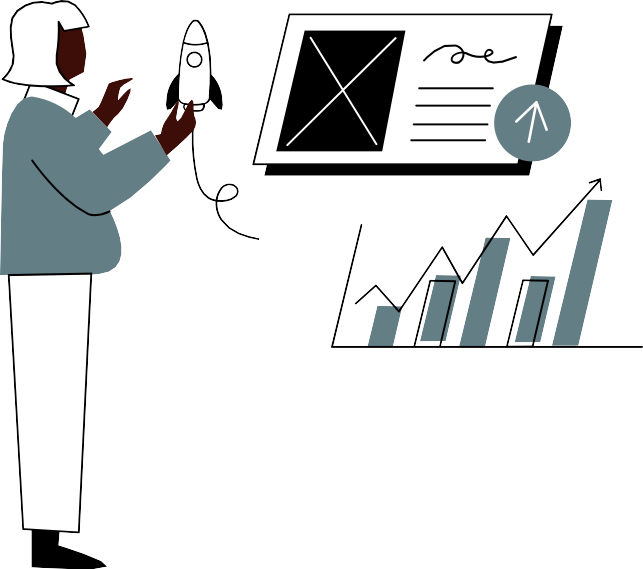 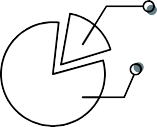 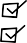 3 P'S OF
MARKETING :
PRICE:
THE PRICE WILL BE  LOW ENOUGH SO  THAT ANYONE CAN  AFFORD
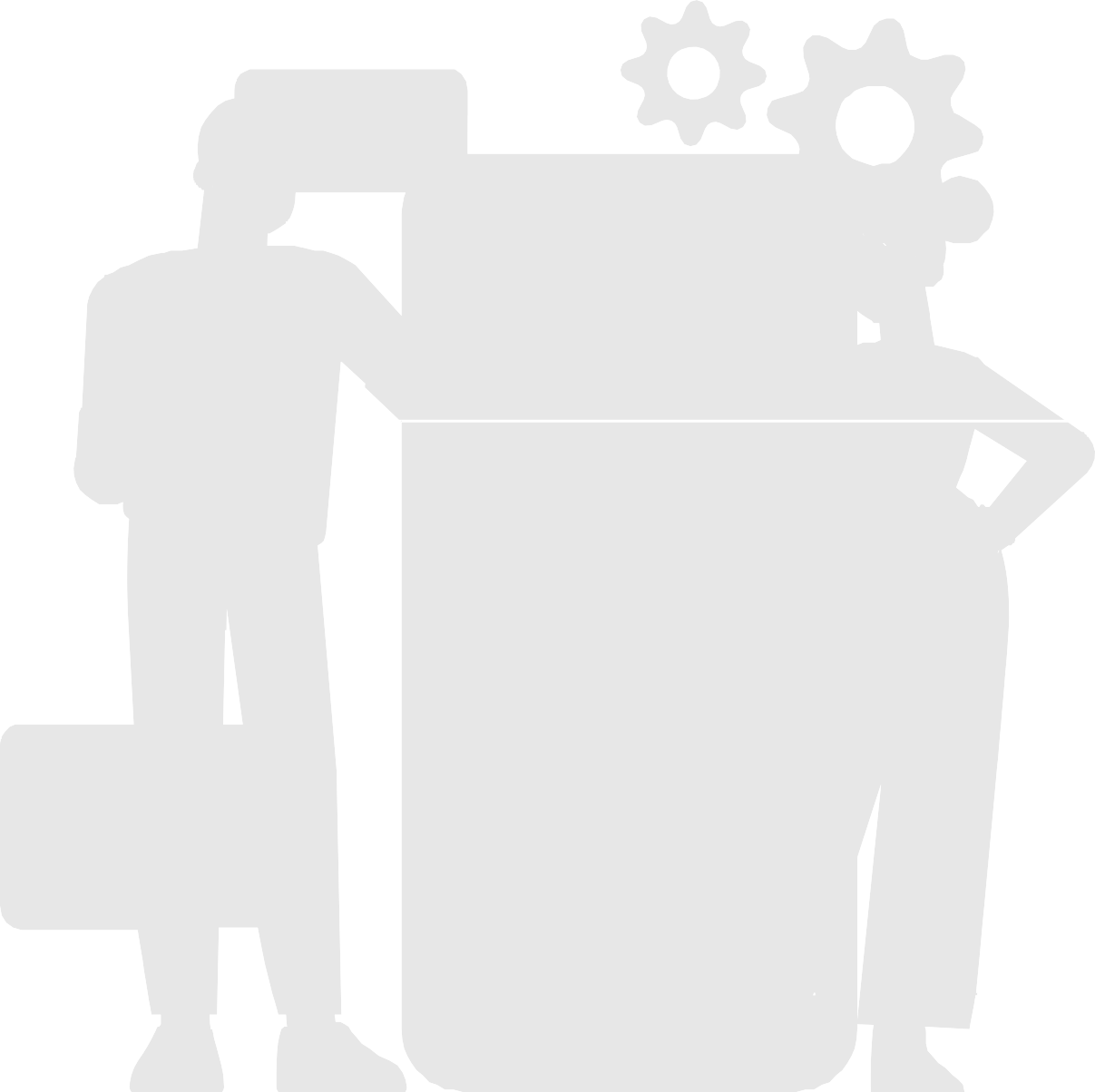 PROMOTION:  THROUGH  FACEBOOK,  INSTAGRAM AND  GOOGLE
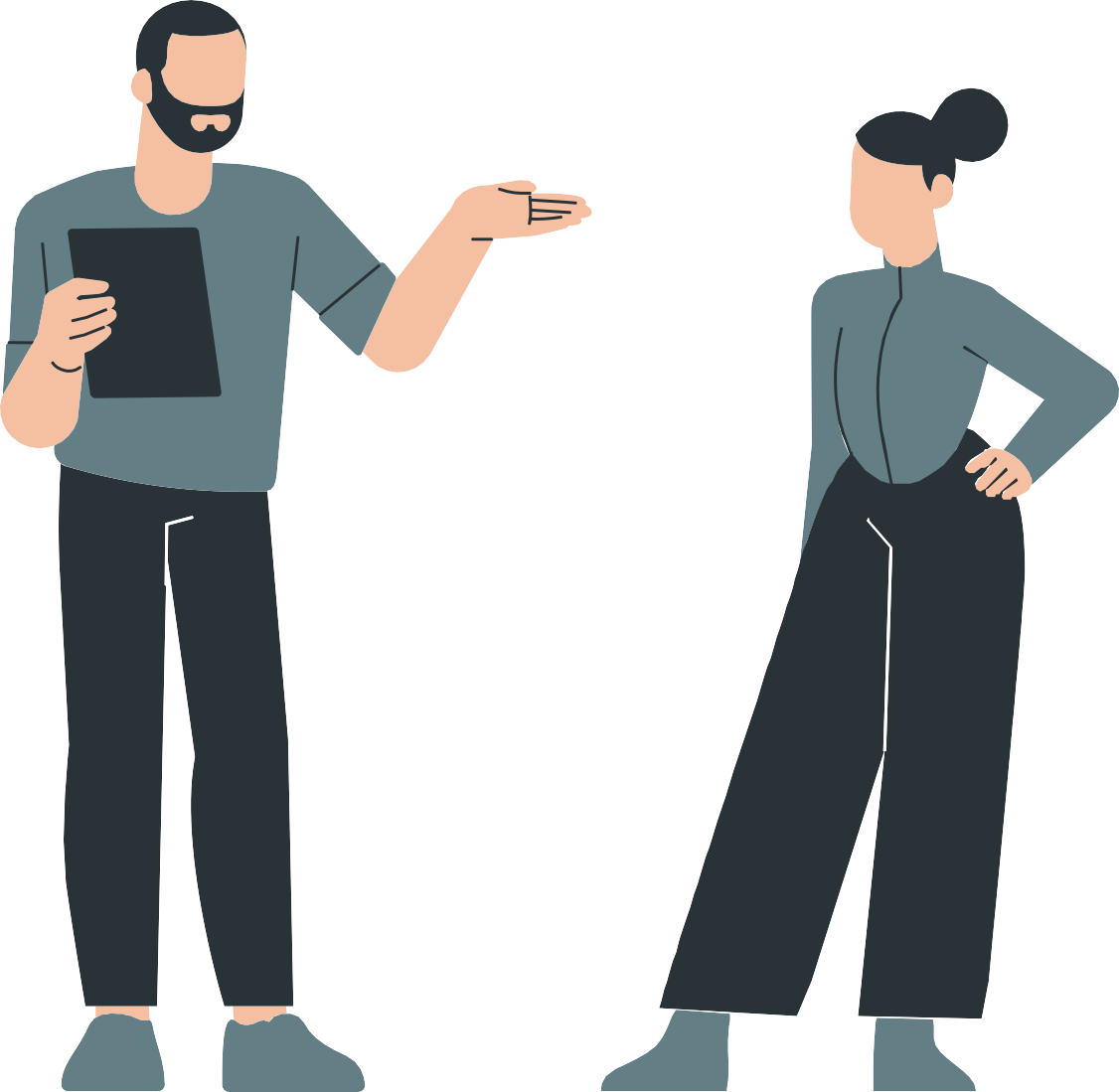 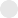 PURCHASE:  THROUGH ONLINE  WEBSITE OR MOBILE  SHOPS.
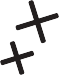 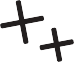 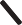 THANK  YOU